Методы и приемы формирования навыков самообслуживания и культурно-гигиенических навыков у детей младшего дошкольного возраста
Воспитатель Суднеко В.Н.
Самообслуживание -  обслуживание себя своими собственными силами.(толковый словарь русского языка под ред.Т. Ф.Ефремовой)
Самообслуживание — это постоянная забота о чистоте тела, о порядке в костюме, готовность сделать для этого все необходимое и сделать без требований извне, из внутренней потребности, соблюдать гигиенические правила.
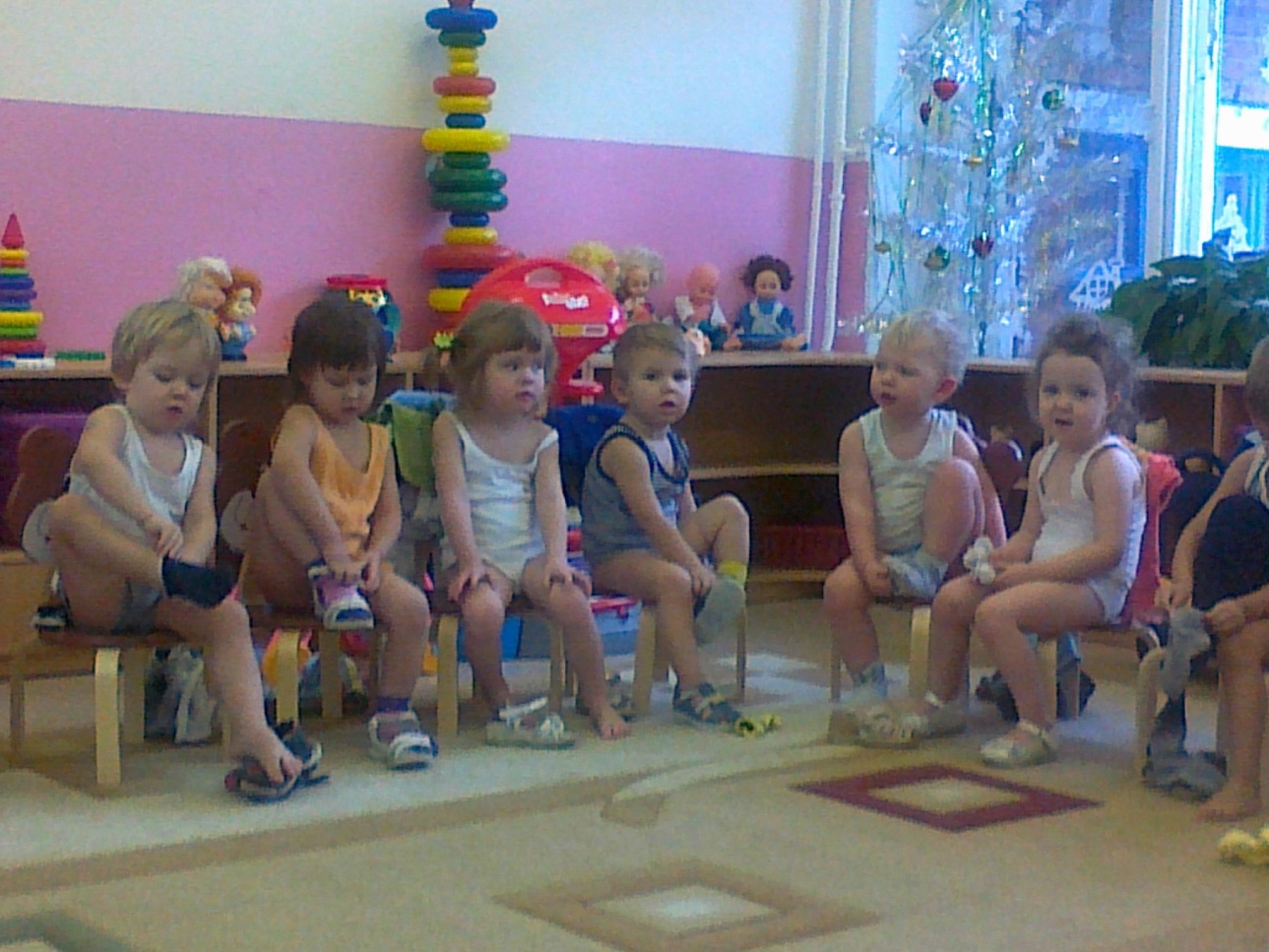 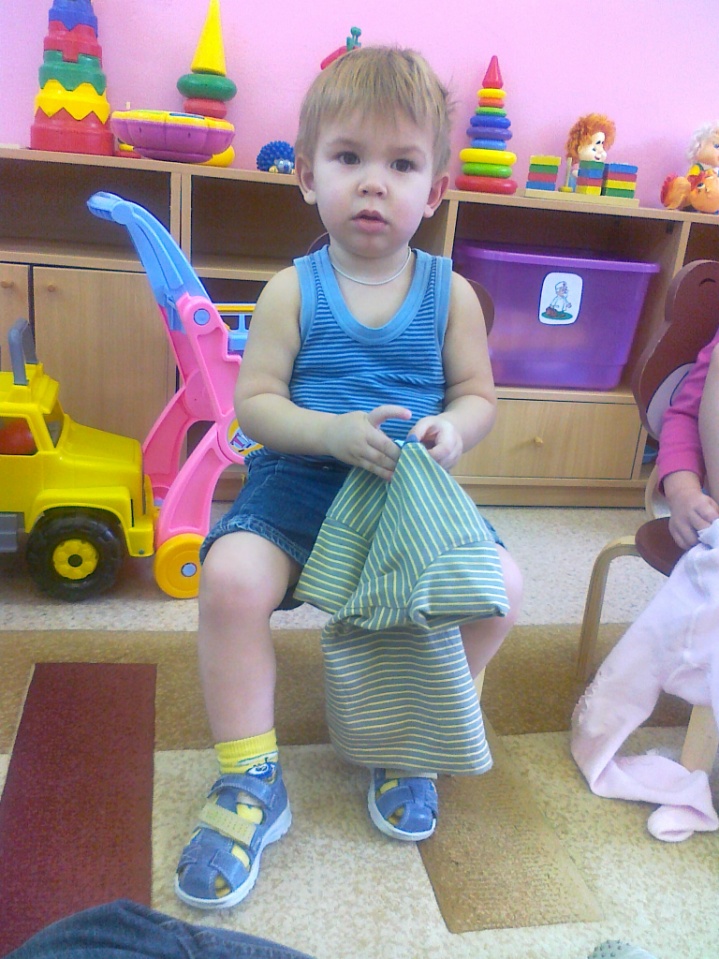 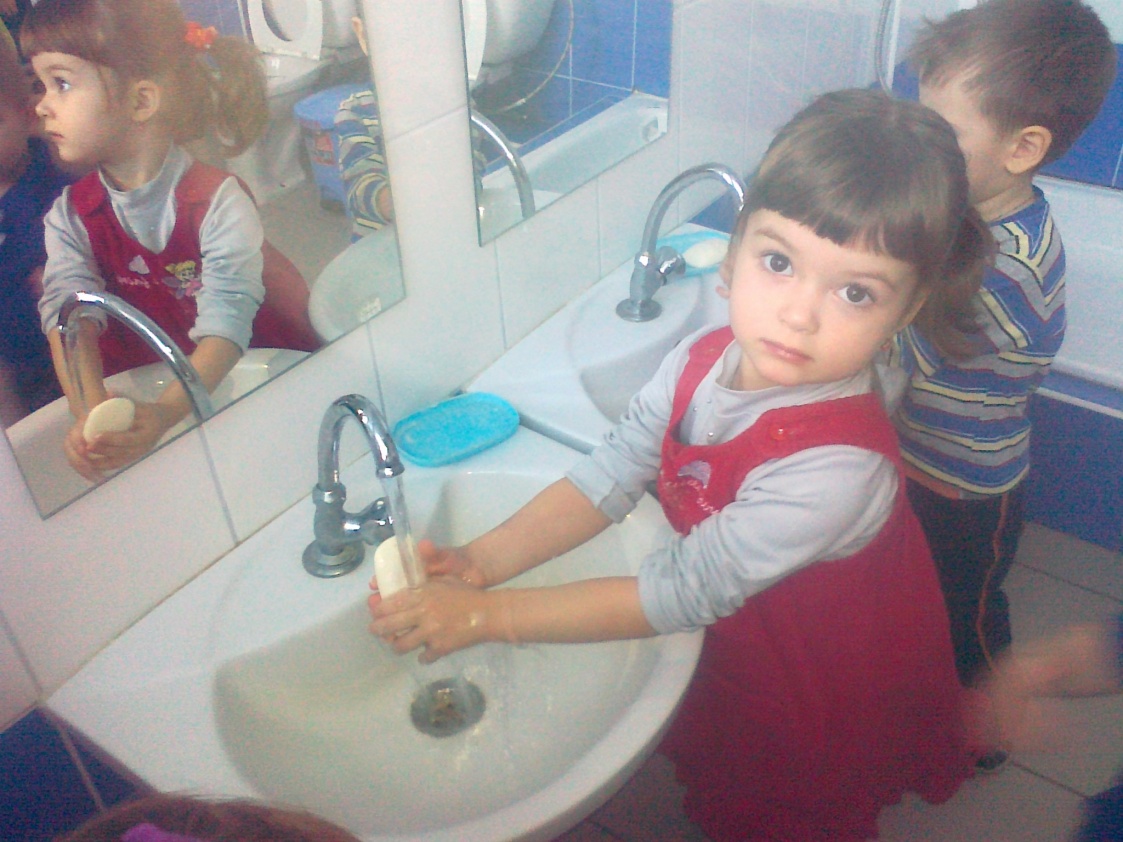 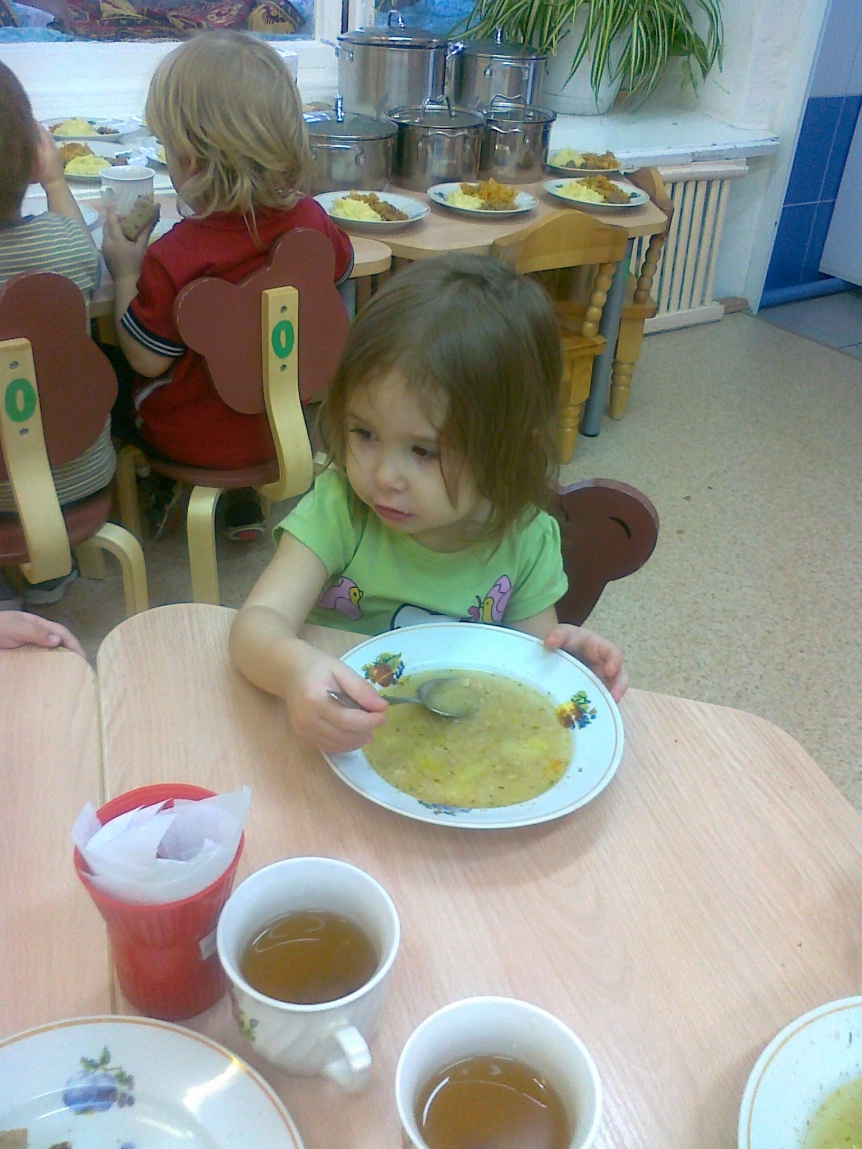 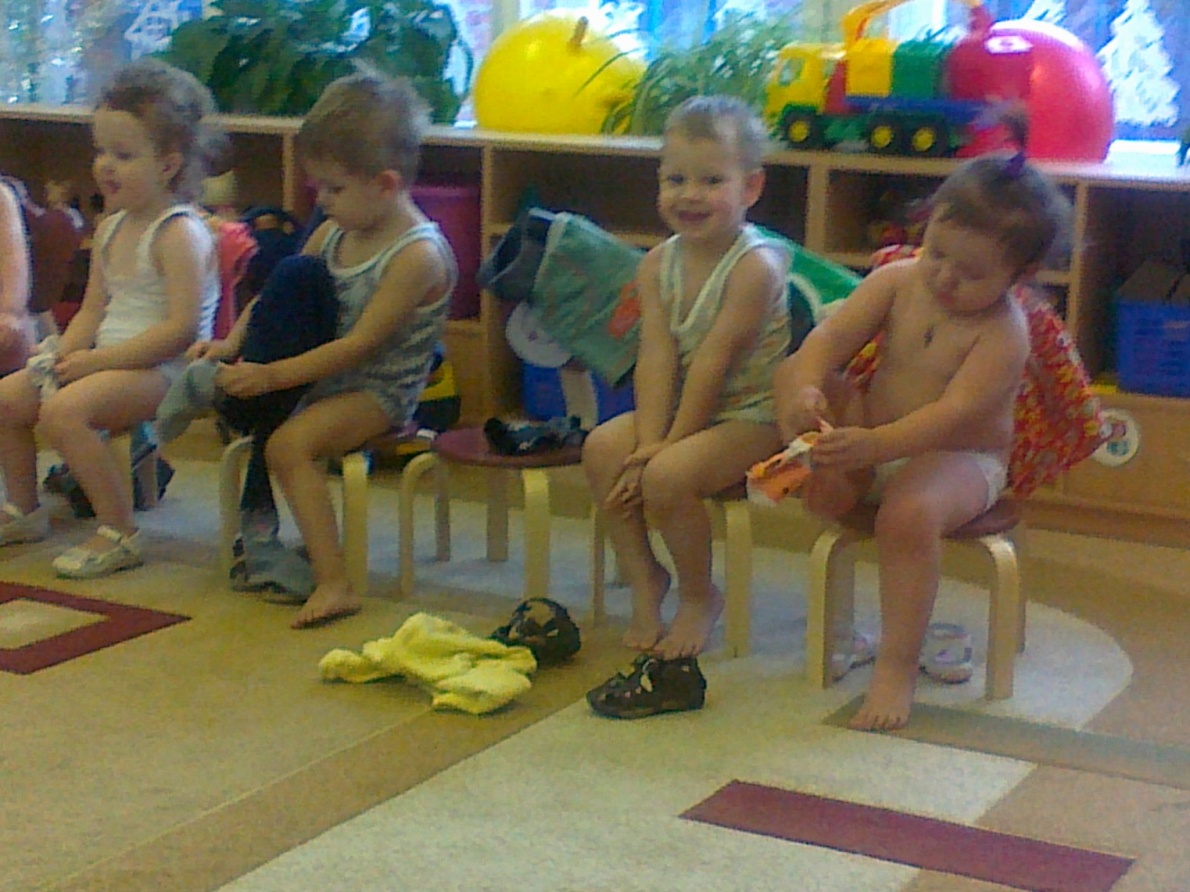 КУЛЬТУРНО-ГИГИЕНИЧЕСКИЕ НАВЫКИ - понятие, употребляемое в дошкольной педагогике. Навыки личной гигиены, поддержания в порядке одежды и обуви, окружающей обстановки, культуры внешних действий, еды.
Самообслуживание
Культурно- гигиенические навыки
Умение пользоваться индивидуальными предметами
Умение одеваться и раздеваться
Умение умываться
Умение самостоятельно есть
Правильно держать ложку
расческой
Вытирать на сухо лицо и руки личным полотенцем
Мыть руки по мере загрязнения
полотенцем
Пользоваться салфеткой
Носовым платком
приемы
Чтение художественной литературы
Показ
(«делай как я»)
Использование игрушек, кукольный театр
Рассматривание сюжетных картинок
Дидактические игры
Сюжетно-ролевая игра
Чтение художественной литературы
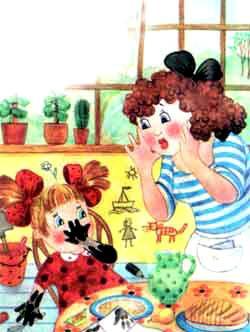 потешки
например:				
	Водичка, водичка,
	Умой мое личико,
	Чтобы глазоньки блестели,
	Чтобы щечки краснели,
	Чтоб смеялся роток,
	Чтоб кусался зубок.
  « Девочка чумазая» А. Барто;
  «Мойдодыр»; 
 и др.
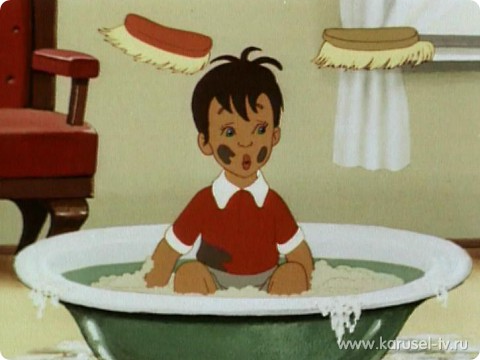 Дидактические игры
Что нужно кукле!
	Задачи игры. Упражнять культурно-гигиенические навыки 

	Перемешанные картинки
	Задачи игры. Закрепить и проверить культурно-гигиенические навыки.
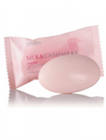 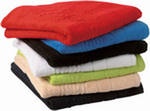 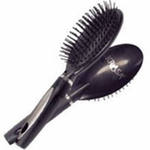 Показ(«делай как я»)
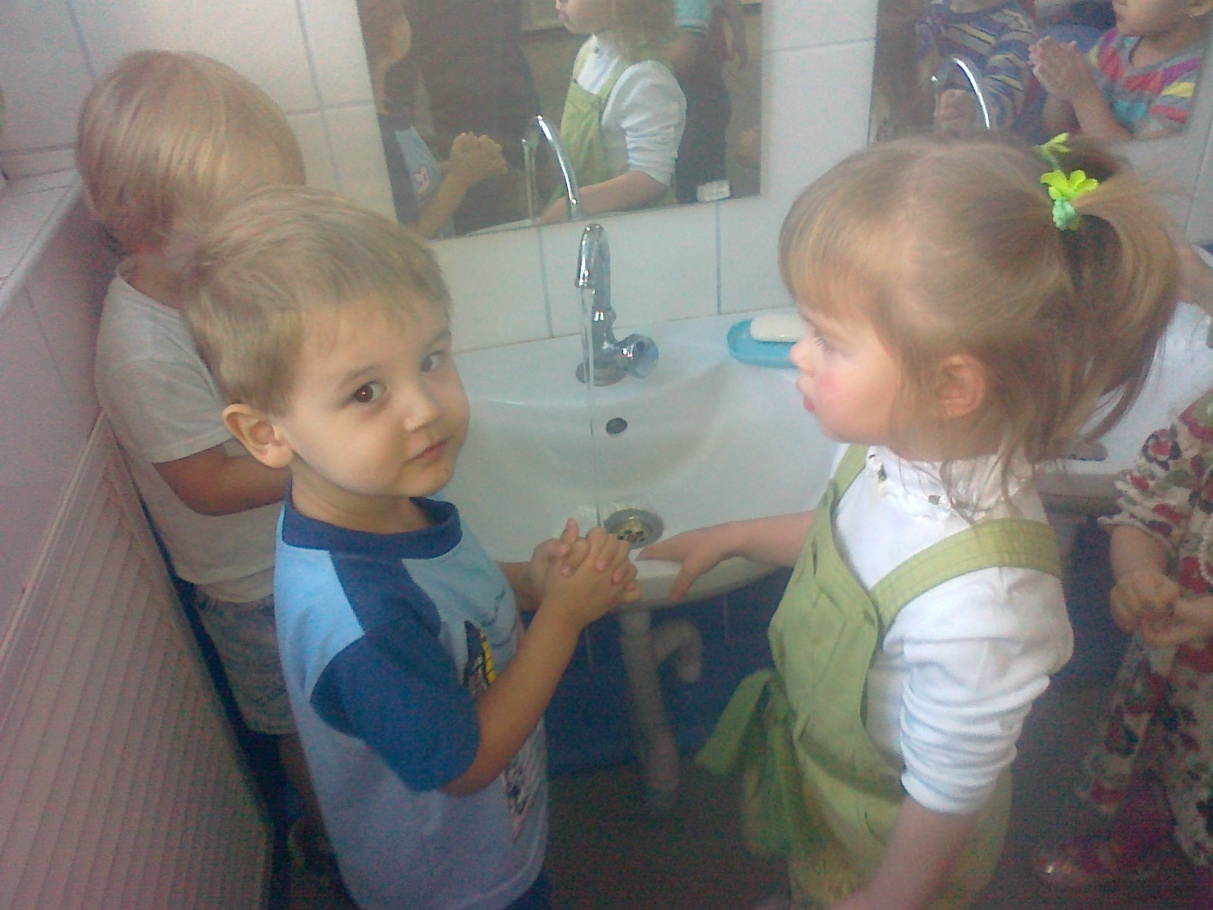 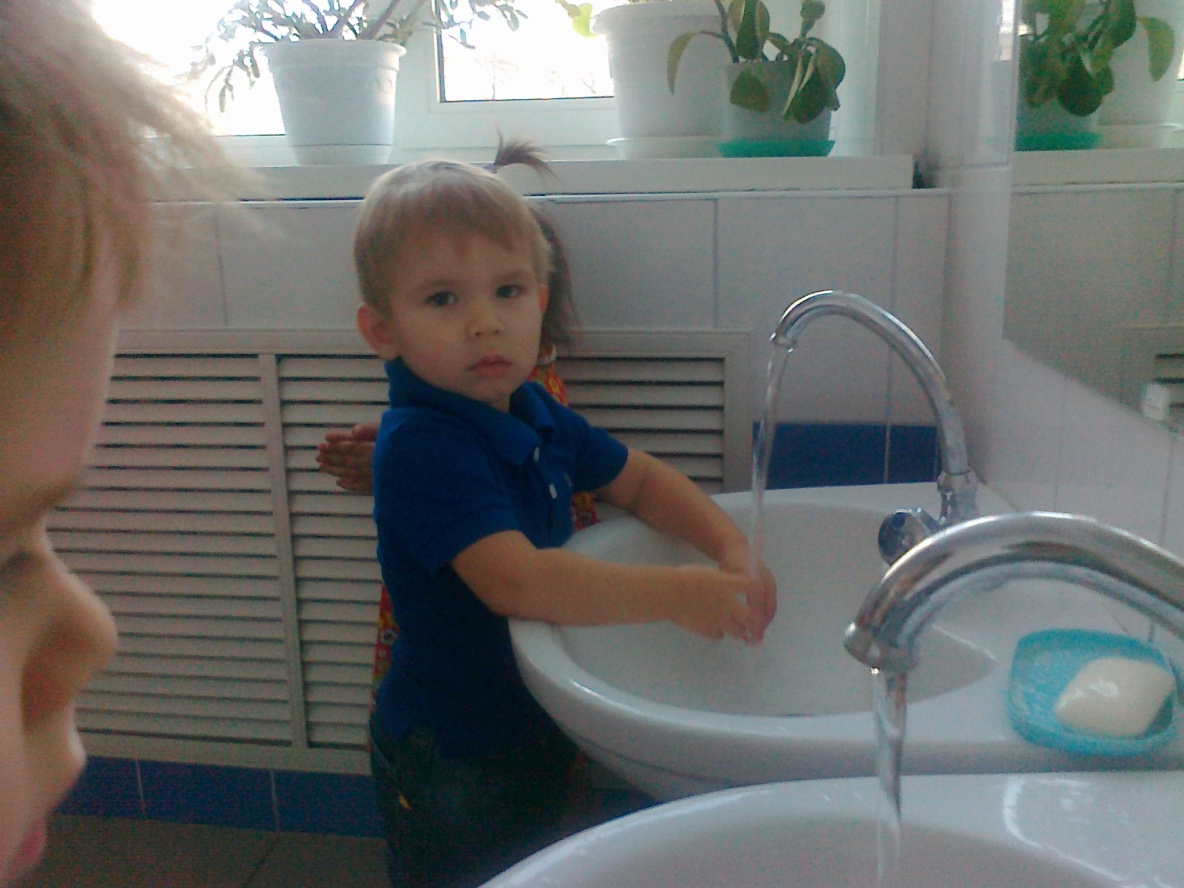 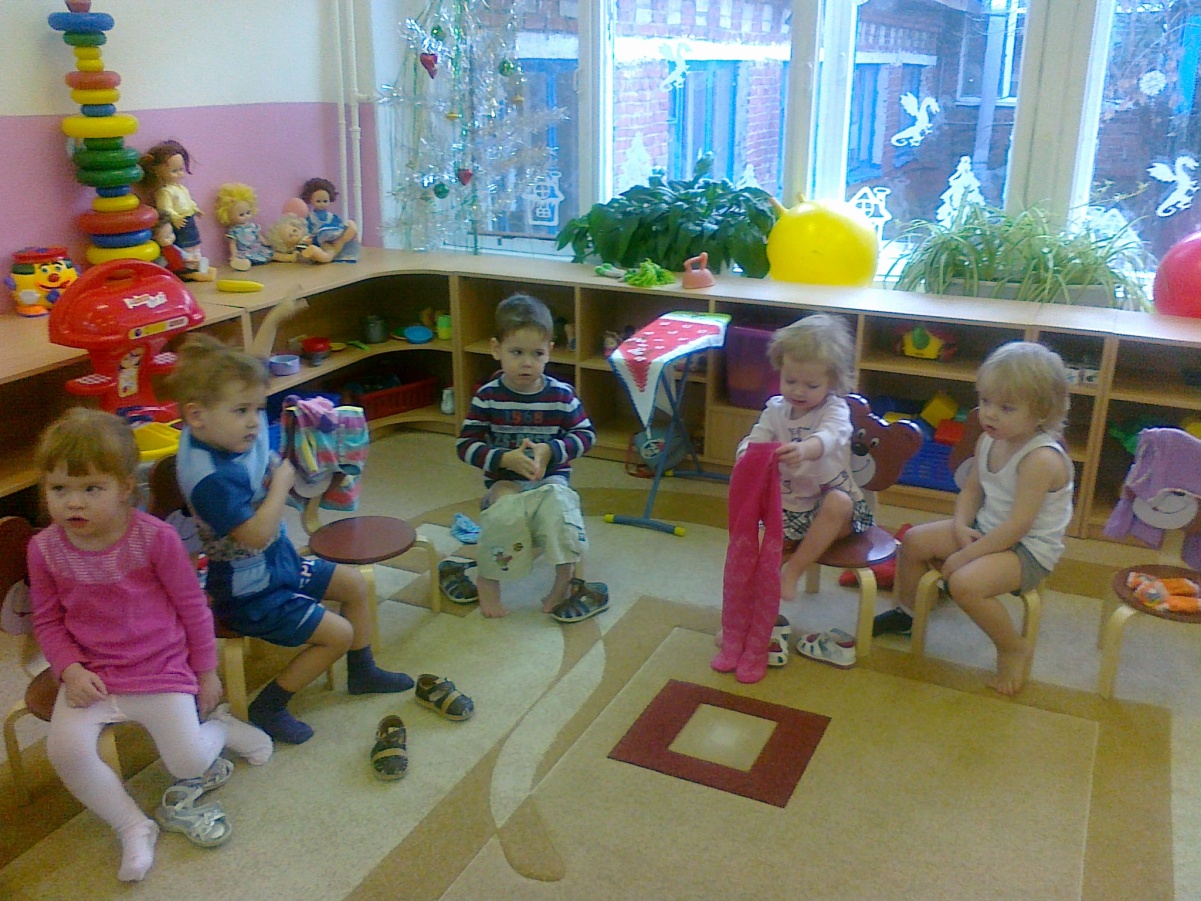 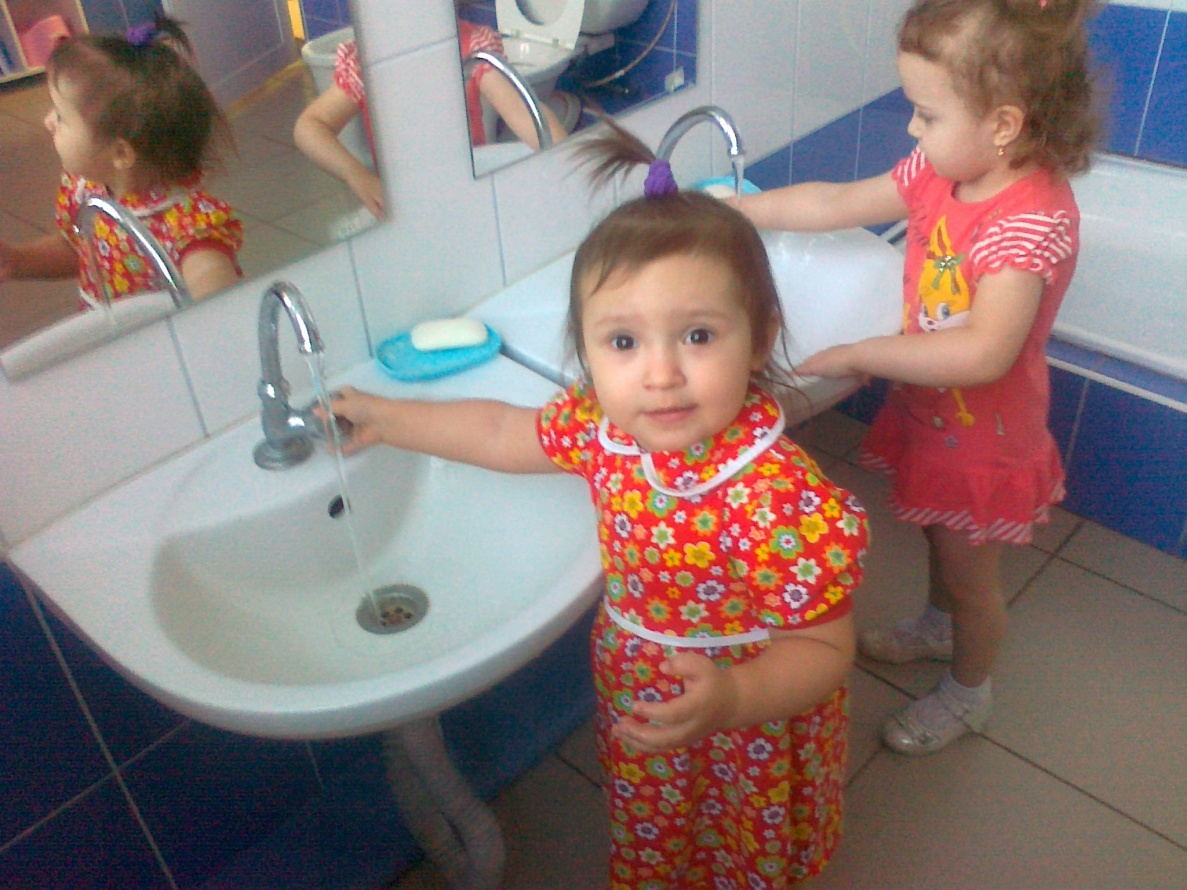 Рассматривание сюжетных картинок
Воспитатель знакомит детей с процессом самообслуживания при рассматривании сюжетных картинок (например, картинка «На прогулку»).
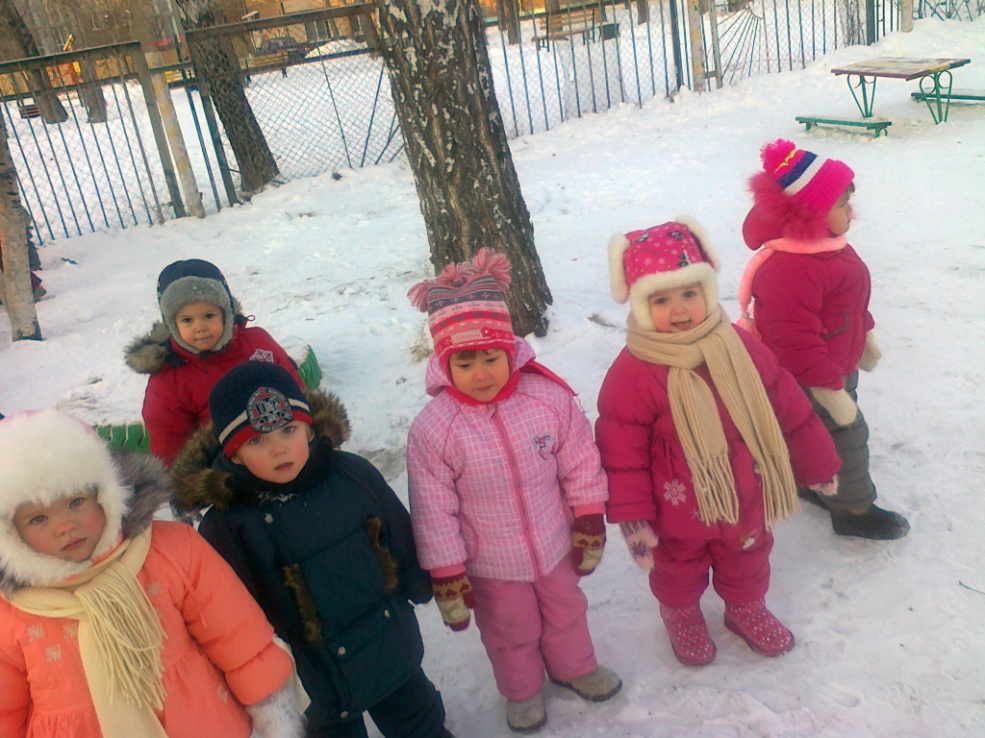 Рассматривание сюжетных картинок
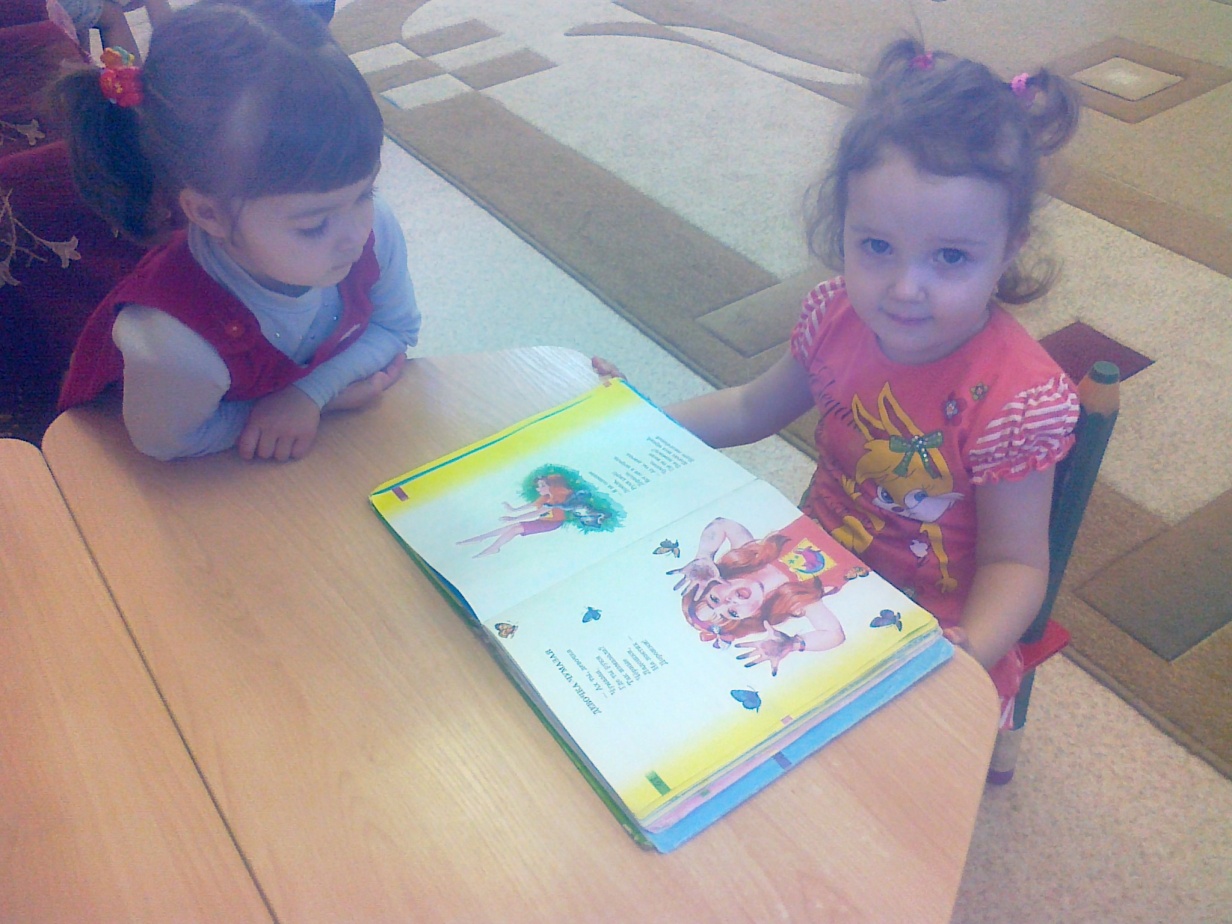 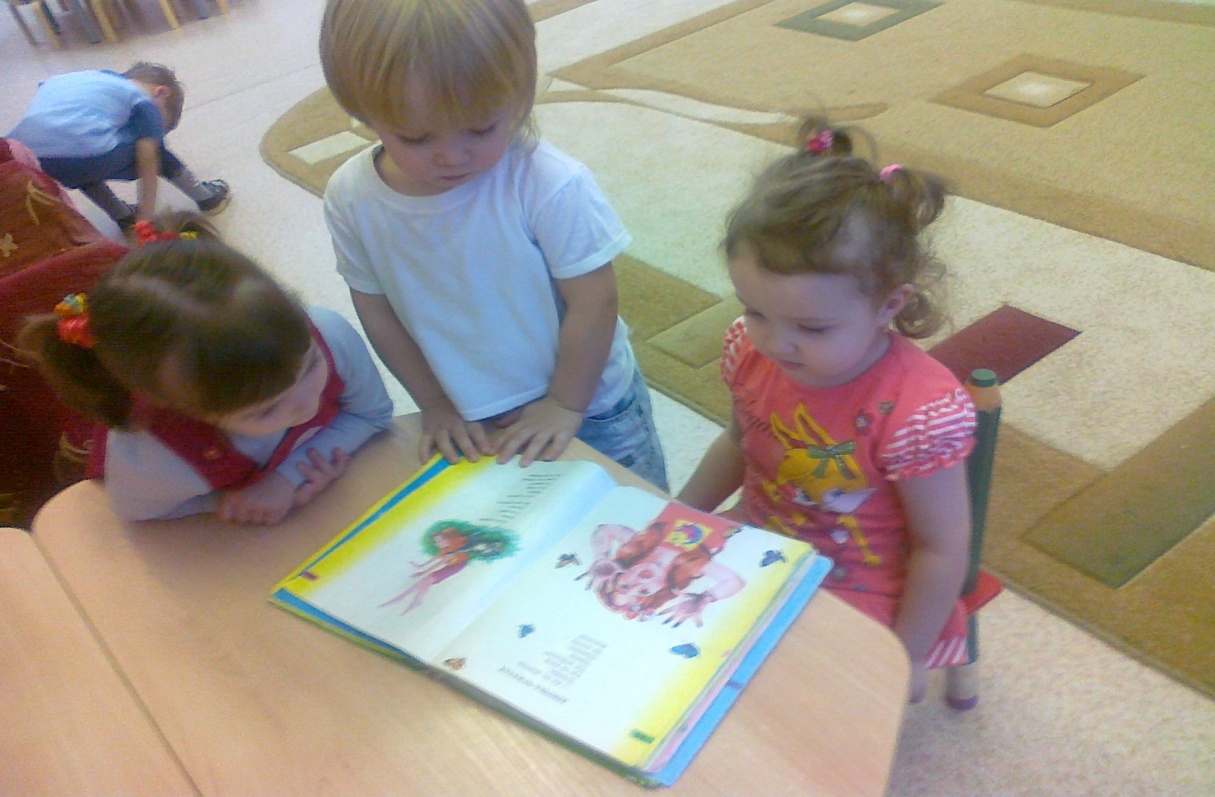 Использование игрушек
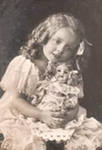 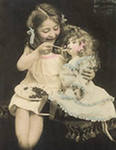 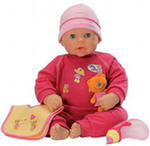 Спасибо за внимание!